Письмо в молодежную газету
« Здравствуйте, меня зовут Денис.      У меня есть друг. Мы вместе учимся. Летом на даче он познакомился с другими ребятами, которые курят и пьют  спиртные напитки. Теперь он большую часть времени проводит с ними. Я не хочу его терять. Но мне  больно и обидно смотреть, как он катится в пропасть. Я  очень хочу ему помочь, чтобы он не превратился в алкоголика. Посоветуйте: как?»
Профилактика курения
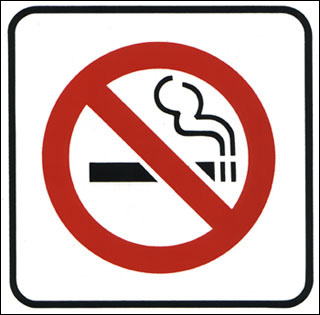 Содержание веществ в сигаретном дыме
В дыме одной сигареты содержится:
 6 мг никотина,
 1,6 мг аммиака,
 25 мг угарного газа,
 0,03 мг синильной кислоты,
 0,5 мг пиридина, формальдегид, 
радиактивные вещества: полоний, свинец, висмут, смолы, деготь и др. 
Каждая сигарета отнимает от 5 до 15 минут жизни!
20 ежедневно выкуриваемых сигарет сокращает жизнь на 8-12 лет!
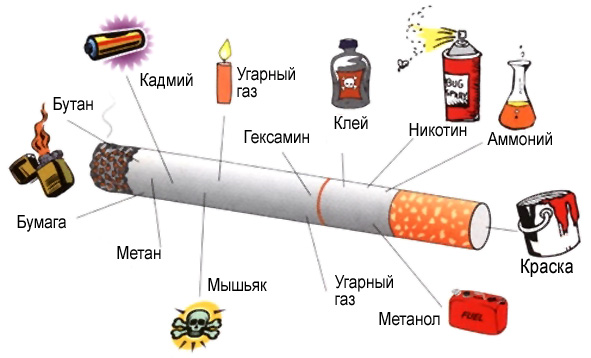 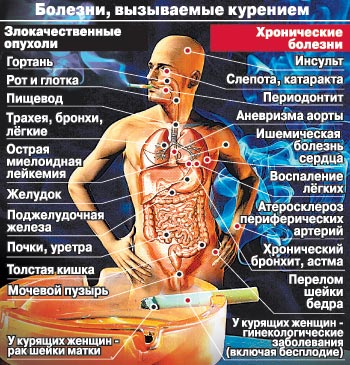 Чем страдают люди, употребляющие никотин?
Рак легких «помолодел»
Один из ранних признаков этой болезни - сухой кашель, а также незначительные боли в легких
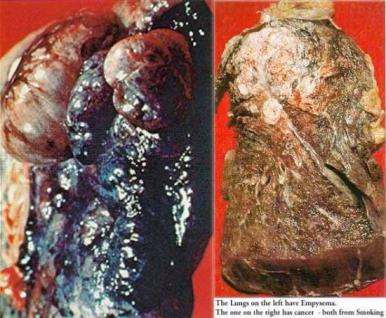 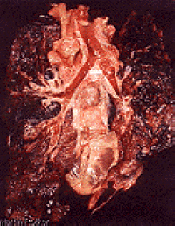 Основные симптомы: 
быстрая утомляемость;
нарастающая слабость;
снижение работоспособности
ЗАДАЧА
 
Долевое распределение причин, вызывающих рак человека  выглядит следующим образом: курение – 30 %, химические вещества пищи – 35 %, неблагоприятные условия работы – 5 %, спиртные напитки – 3 %, излучения – 3 %, загрязнение воздуха и воды – 2 %, другие причины – 5 %, причины, не связанные с влиянием окружающей среды, - 17 %.
Ежегодно в мире регистрируется 5,9 млн. новых  случаев заболевания раком и умирает 3,4 млн. больных.
Рассчитайте, сколько человек в мире в год умирает от рака, вызванного курением?
Кожа, зубы, дыхание
Дым сигарет имеет отвратительный запах, который прочно въедается в одежду, пропитывает кожу и дыхание. У вас есть все шансы приобрести желто-серые зубы, дурной запах изо рта, от которого не избавят ни полоскания, ни жвачка - целовать курильщика, все равно, что вылизывать пепельницу. Кожа рук и лица, из-за никотина, приобретет желто-серый цвет. Кожа лица будет напоминать морщинистое печеное яблоко.
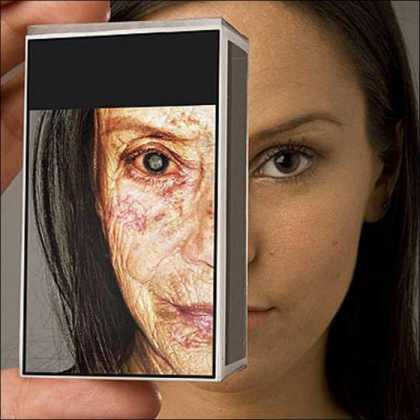 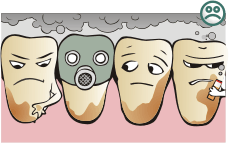 Влияние курения на здоровье женщины
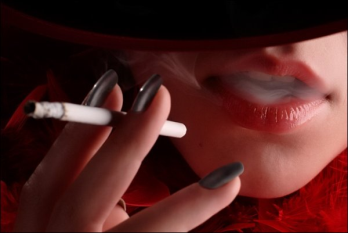 Курящие женщины чаще бывают бесплодными, беременность у них наступает реже, чем у некурящих. Кроме этого, у первых быстрее наступает менопауза. Это свидетельствует о том, что курение неблагоприятно влияет на функции яичников. У курящих женщин несколько повышен риск спонтанного аборта, кровотечения во время беременности. Курящие женщины в несколько раз быстрее стареют, чем некурящие.
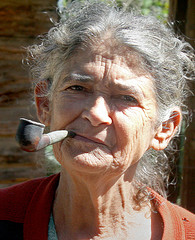 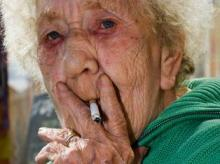 Профилактика алкоголизма
Влияние алкоголя на внутренние органы
Вредное воздействие алкоголя сказывается на всех системах человеческого организма (нервной, кровеносной, пищеварительной, репродуктивной, дыхательной).
В слизистой оболочке желудка обнаруживаются кровоизлияния, у больных алкоголизмом выявляются гастрит, язвенные болезни желудка и двенадцатиперстной кишки .
Влияние алкоголя на сердечно-сосудистую систему
Алкоголь поражает сердечную мышцу, что ведет к тяжелым заболеваниям и повышенной смертности.
Развивается алкогольная кардиомиопатия. Увеличение объема сердца обнаруживается при рентгено-логическом исследовании. 
Даже у здоровых людей после большой дозы алкоголя могут проявляться нарушения сердечного ритма.
Злоупотребление алкоголем способствует развитию и прогрессированию гипертонической болезни, ишемической болезни сердца, часто является непосредственной причиной инфарктов.
Последствия употребления алкоголя:
Начало
Конец
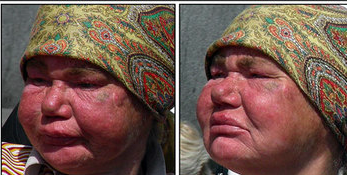 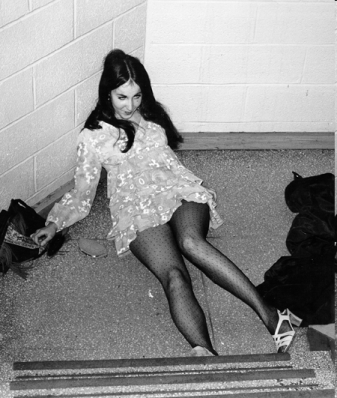 Женщины чаще пьют запоями, срок  между запоями обычно короче, чем у мужчин, и длятся они дольше. Лечению женщины поддаются труднее, чем мужчины.
Влияние алкоголя на развитие плода
Алкоголь в первую очередь влияет на половые клетки, которые впоследствии несут патологическую информацию будущему плоду. Половые клетки, несущие поврежденные алкоголем хромосомы, развиваются неправильно, и впоследствии их уже «не выправить» никакими фармакологическими средствами. Это приводит к рождению детей с различными врожденными физическими и психическими отклонениями. Исследования показывают, что 94% детей, отягощенных алкогольной наследствен-ностью, даже рожденных нормальными, впоследствии сами становятся потенциальными пьяницами или приобретают психические расстройства.
[Speaker Notes: Алкоголь в первую очередь влияет на половые клетки, которые впоследствии несут патологическую информацию будущему плоду. Половые клетки, несущие поврежденные алкоголем хромосомы, развиваются неправильно, и впоследствии их уже «не выправить» никакими фармакологическими средствами. Это приводит к рождению детей с различными врожден-ными физическими и психическими отклонениями.]
Влияние курения на развитие плода
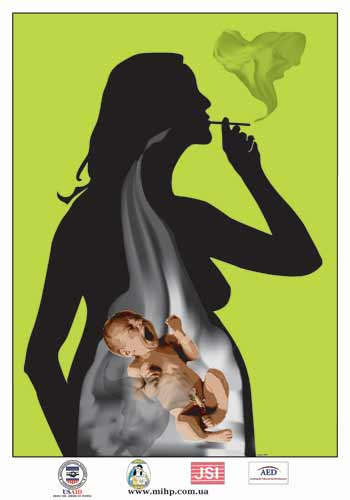 Масса тела ребенка, рожденного курящей матерью, примерно на 200 грамм меньше, чем у не курящей. У детей, рожденных курящими женщинами, несколько чаще риск смерти в раннем возрасте. Это связано с ослаблением и задержкой развития плода из-за токсинов, входящих в состав сигарет.
Спасибо за внимание!!!